Manufacturing Technology Norwegian Catapult Centre
Skal utvikle og demonstrere innovative produksjonsprosesser og muliggjørende teknologier i mini-fabrikker, i samarbeid med industri, forsknings- og utdanningsinstitusjoner.

Skal være en pådriver i å gjøre norsk vareproduserende industri:
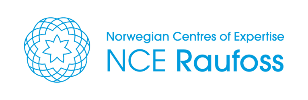 Grønnere
Smartere
Mer produktivt
Mer nyskapende
Muliggjørende teknologier i NMTC
Produksjonsprosesser 
Produksjonsprosesser for aluminium og plast/kompositt
Multi-material sammenføyning og hybride strukturer
Additiv tilvirkning

Digitalisering og Industri 4.0
Sensorbasert robotikk og fleksibel automatisering
Kyber-fysiske systemer
Matematisk modellering, simulering og optimering
Menneske-maskin interaksjon
Informasjonssikkerhet
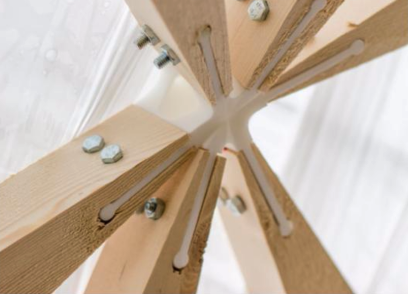 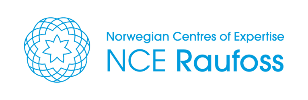 NMTC vil være tett integrert med NCE Raufoss
500 m2 service- ogkonferansesenter åpnes 5.2.2018
1000 m2 industrifag VGS
500 m2 industrimuseum
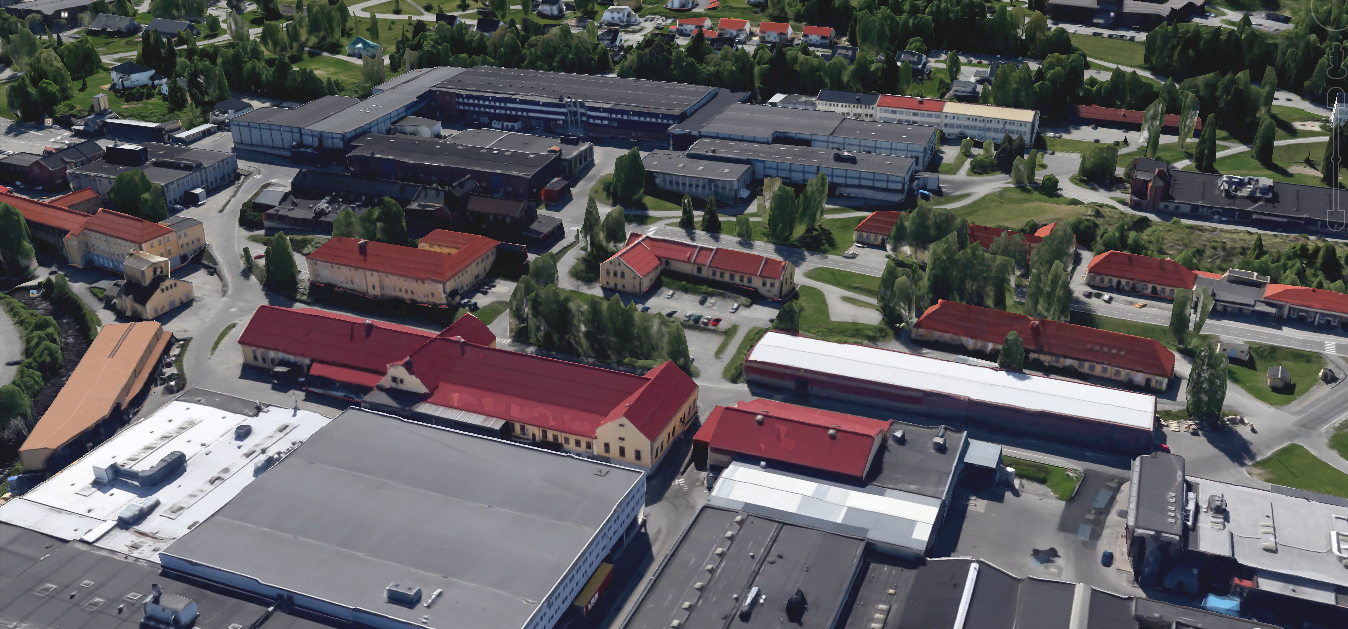 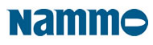 B18
B100
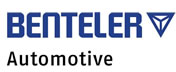 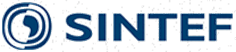 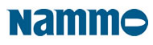 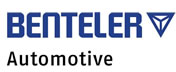 B5
B20
B9
6500 m2 mini-fabrikker
Inkl industrilab for TIP, TAF, FI, NTNU og EVU
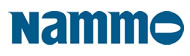 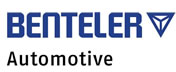 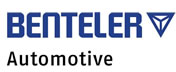 B14
B15
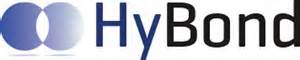 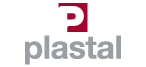 B297
B273
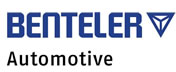 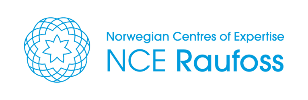 3 akser og 3 nivåer
Brukeraksen
Nivå 1, 2 og 3
Kunnskapsaksen
Teknikk og industriell produksjon ved VGS
Teknikk og industriell produksjon ved Fagskolen
NTNU industrirettede utdanninger
Eksperter i team som sentral arbeidsform
Infrastrukturaksen
10000 m2 med eget servicesenter som er tilgjengelig for alle
Globale utstyrs- og software leverandører
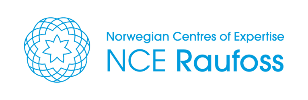 Brukeraksen
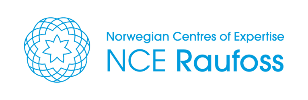 Verdensklasse fabrikkstandard
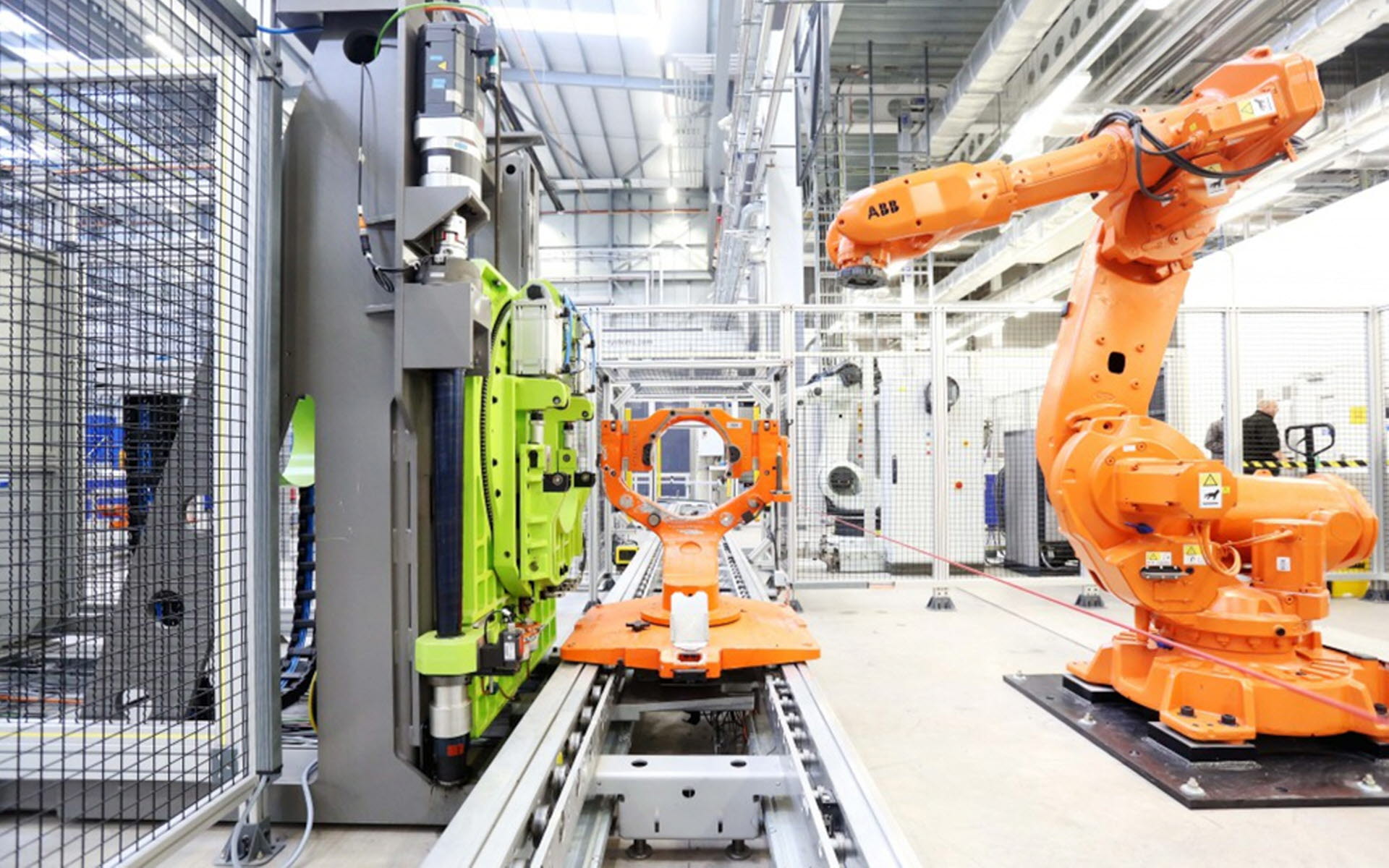 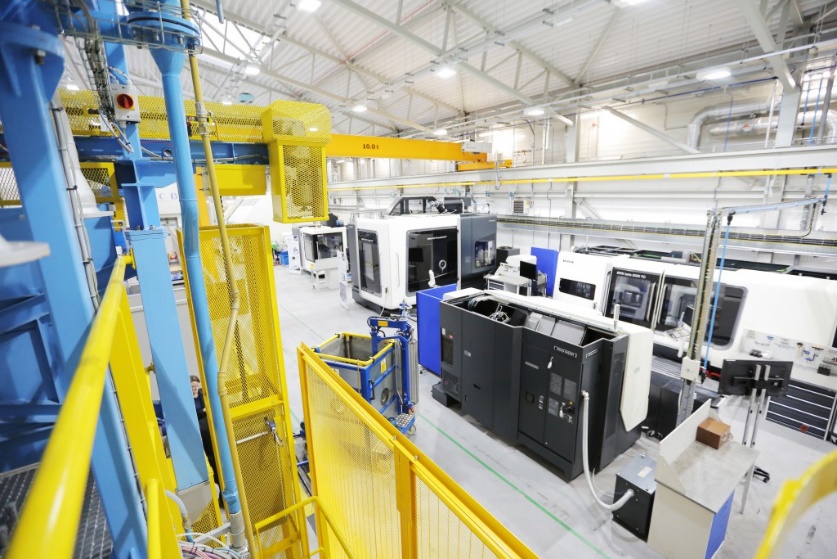 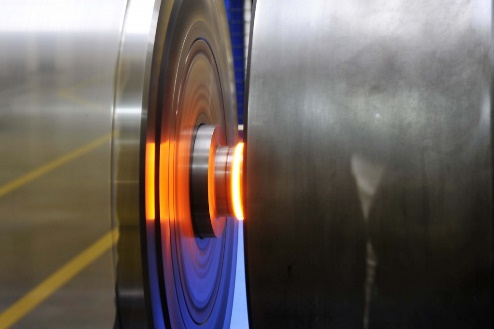 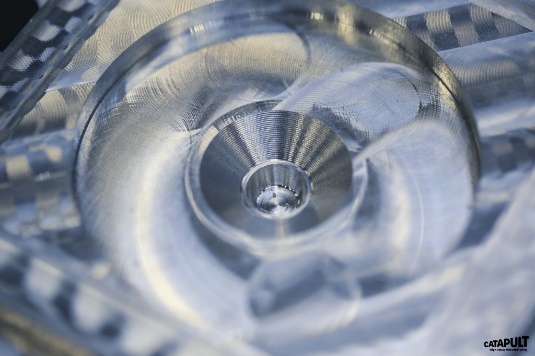 Bilder: Catapult – High Value Manufacturing, UK
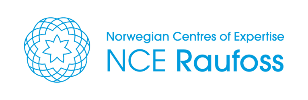 4 til 6 KFS mini-fabrikker
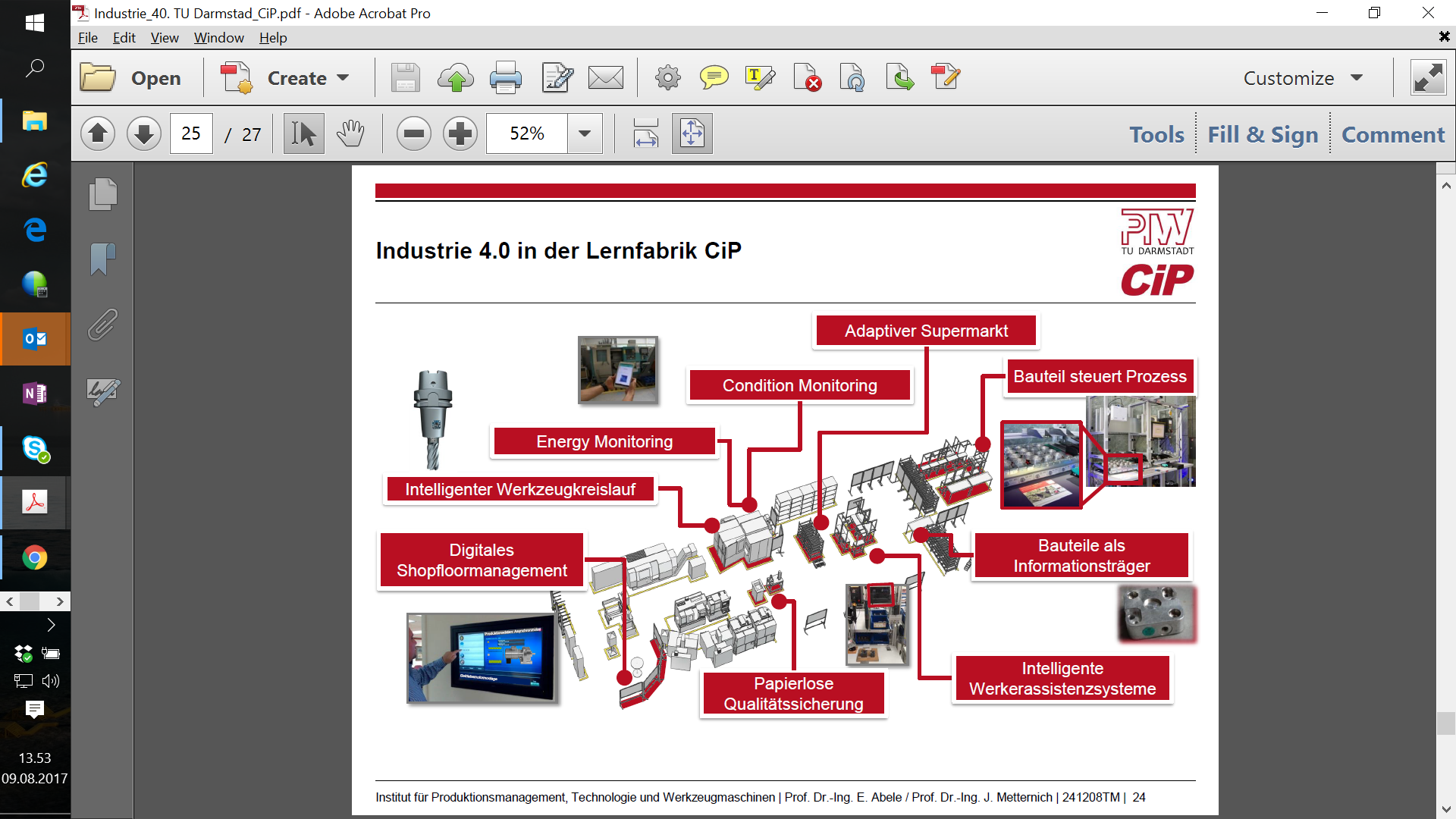 Illustrasjon: University in Darmstadt, Germany
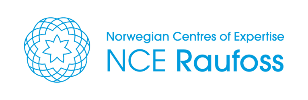 NMTC digitale kompass
Publikasjoner
Nettverk
Møteplasser
Hva betyr industri 4.0
Standardisering
Implementering & samarbeid
Informasjon
NMTC i4.0 kompass
Faglig rådgivning
Informasjon og bistand
Testing
Orientering
Finansieringsmuligheter
Gode eksempler
Demonstrasjon & kvalifisering
Testfasiliteter
Readiness check
Demo & testlab turer
Workshops & trening
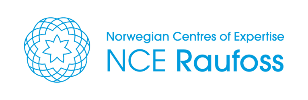 Kilde: Platform Industry 4.0, Germany
Regionale noder og næringshager
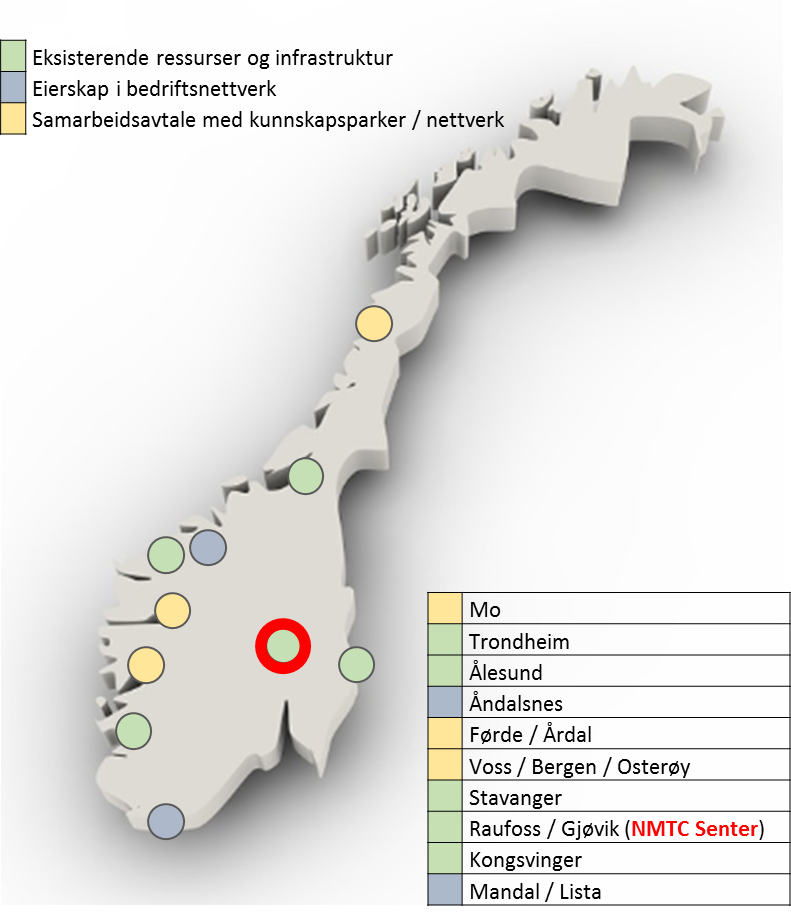 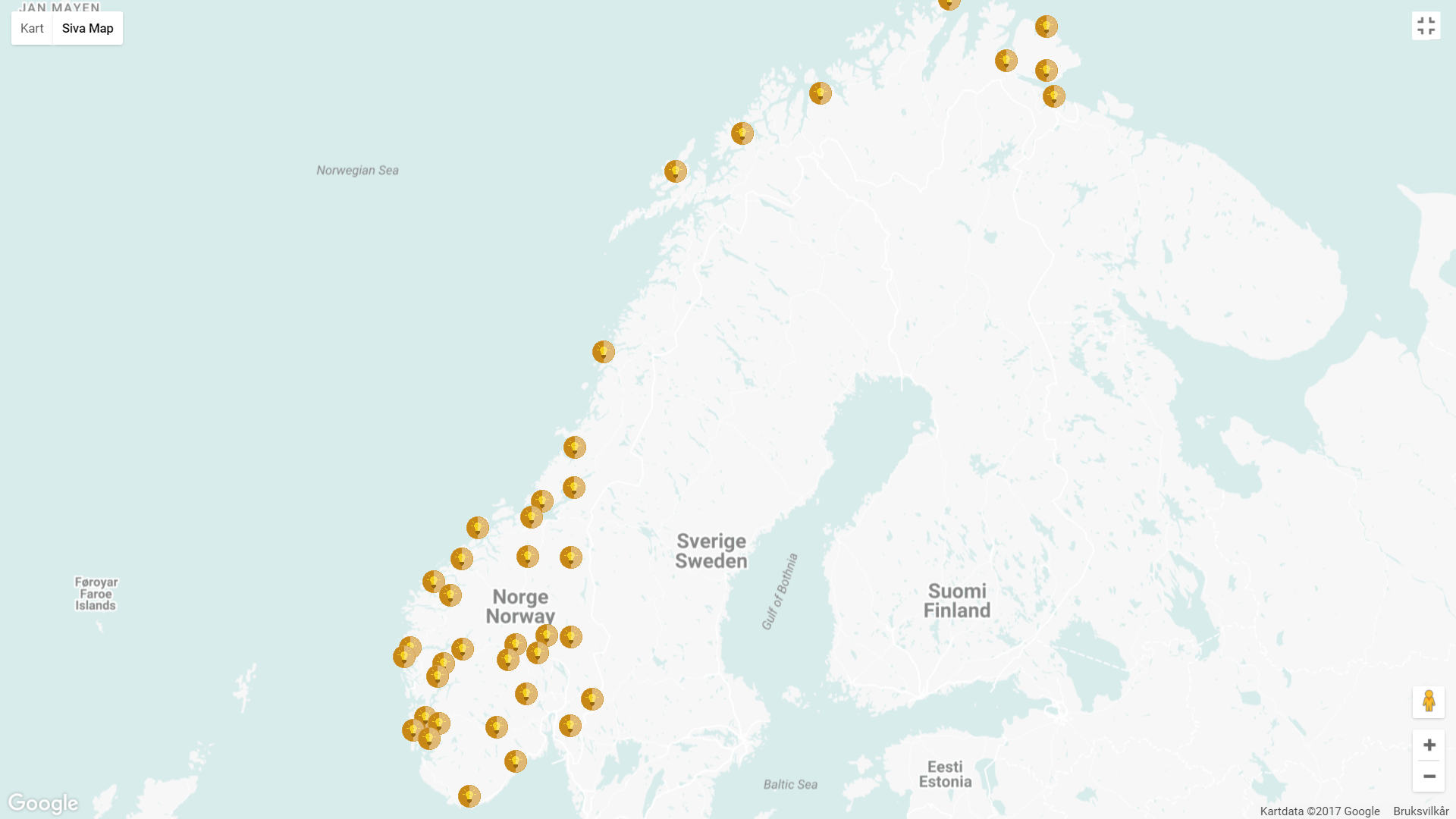 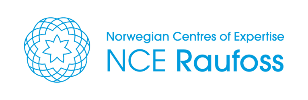 Vi gleder oss til å sette i gang!
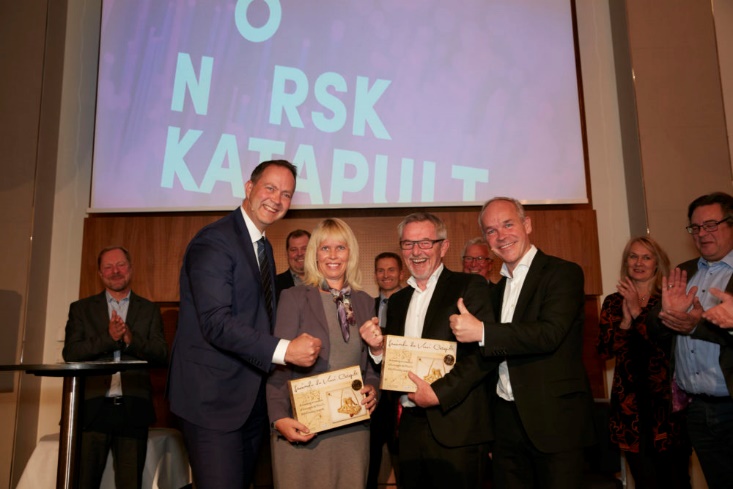 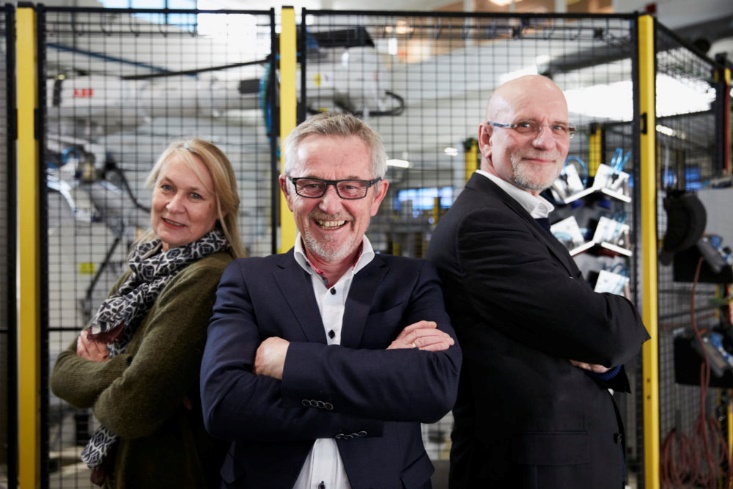 Bilder: Jarle Nyttingnes, Siva
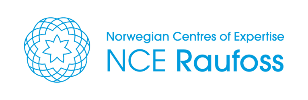